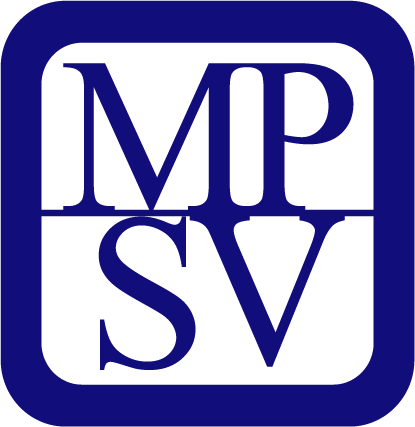 Sociální bydlení v České republice: představení zákona
Současný stav zákona o sociálním bydlení
12. října 2015 byla Koncepce sociálního bydlení ČR 2015 – 2025 s RIA schválena vládou, usnesením č.810.
Zákon o sociálním bydlení je v gesci MPSV, ve spolugesci MMR a ministra pro lidská práva, rovné příležitosti a legislativu. 
21. a 22. července 2016 bylo paragrafované znění zákona představeno zástupcům veřejné správy, měst a obcí a odborné veřejnosti
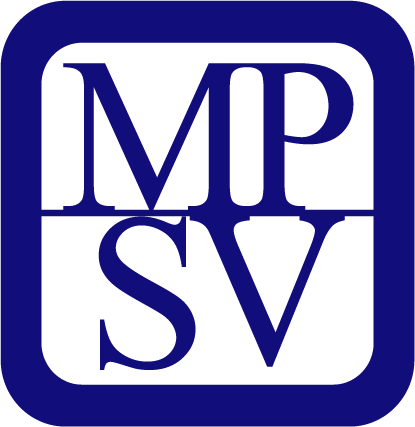 Současný stav zákona o sociálním bydlení
Od 29. 7. do 12. 8. 2016 probíhalo rozšířené vnitřní připomínkové řízení k zákonu o sociálním bydlení a o příspěvku na bydlení.
Vedle MPSV se rozšířeného VPŘ zúčastnili: ministr pro lidská práva, rovné příležitosti a legislativu J. Dienstbier a MMR (spolugestoři), MF, MV, Svaz měst a obcí, Sdružení místních samospráv a Veřejná ochránkyně práv
Mezirezortní připomínkové řízení bylo ukončeno 19. 10. 2016
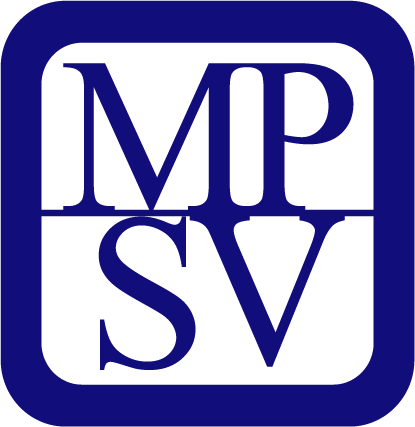 Současný stav zákona o sociálním bydlení
Zákon byl konzultován s klíčovými aktéry, při přípravě zákona proběhlo 150 externích  schůzek.
Ministerské resorty: MMR, ÚV, MZ, MF, MV 
Úřad práce ČR
Obce a kraje: SMO, SMS, AK
Český statistický úřad
Neziskové organizace: Platforma pro sociální bydlení, Lumos, Centrom, Sdružení azylových domů, Armáda spásy, Vteřina poté, ProFem, Fokus
Starostové měst a obcí, sociální pracovníci
Rada vlády pro lidská práva, Rada vlády pro záležitosti romské menšiny
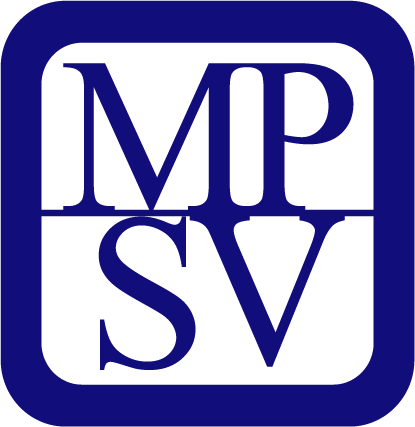 Formy podpory sociálního bydlení
Krizové bydlení                              sociální služba azylový dům

Sociální byty                               vždy spojeno se sociální prací, sociální nájemné

Dostupné byty                           podporované bydlení, sociální nájemné

Příspěvek na bydlení (nejen pro klienty sociálního bydlení)

+ sociální práce a intenzivní prevence ztráty bydlení prostřednictvím navýšení počtu sociálních pracovníků
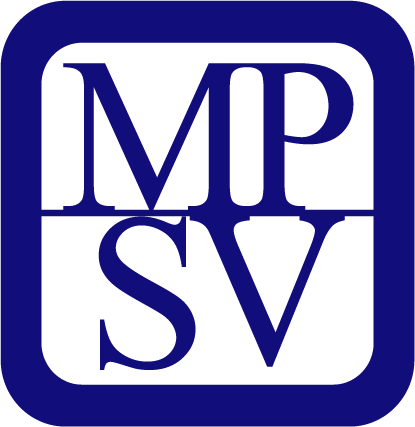 Formy podpory sociálního bydlení
Osobou v bytové nouzi je osoba, která 
a) je bez bydlení, popřípadě po dobu nejméně 6 kalendářních měsíců po sobě jdoucích užívá k zajištění svého bydlení pouze zařízení sociálních služeb, ubytovací zařízení nebo ústavní zařízení, nebo
b) sama nebo společně s osobami, se kterými je posuzována, vynakládá na bydlení více než 40 % započitatelných příjmů podle zákona o životním a existenčním minimu, pokud zároveň těchto 40 % nepřekračuje výši normativních nákladů na bydlení, a zároveň její příjem, popřípadě též s příjmem společně posuzovaných osob, po úhradě nákladů na bydlení, nepřesahují 1,6 násobku životního minima podle jiného právního předpisu, přičemž celkové majetkové poměry těchto osob po zhodnocení majetkové situace vykazují znaky bytové nouze a tato majetková a příjmová situace trvá nejméně 6 kalendářních měsíců po sobě jdoucích.
Celková velikost statistické skupiny cca 389 000 osob. ETHOS: 130 000 osob.
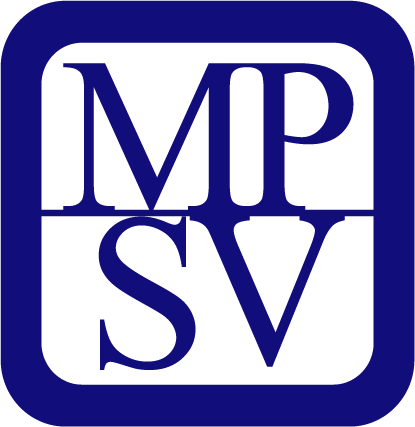 Jak systém funguje?
Dobrovolný vstup, nikdo nezíská sociální bydlení automaticky, ani do systému nebude nucen.
Žádost podaná u krajské pobočky Úřadu práce ČR
ÚP ČR posuzuje bytovou nouzi, sociální šetření, příjmový a majetkový test. 
Vydává/odebírá rozhodnutí o nároku na podporu ze systému SB
S rozhodnutím jde držitel na příslušnou obec (podle skutečného či trvalého pobytu), kde podá žádost o formu podpory ze systému SB
Opětovně lze o vydání rozhodnutí žádat nejdříve po 6 měsících od odejmutí rozhodnutí.
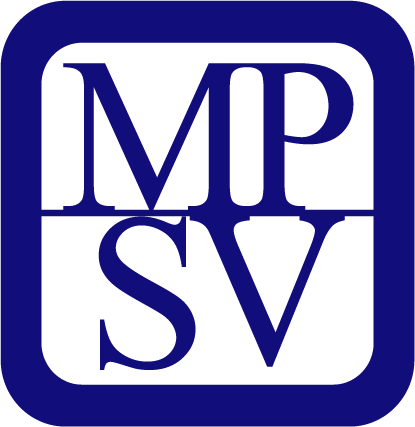 Sociální bydlení a prvky motivace
Bydlení v sociálních bytech je podpořeno prostřednictvím sociální práce.
Nájemníci jsou aktivní při zpracování individuálního plánu podpory, kde jsou stanoveny kroky pro zlepšení bytové a sociální situace. Tyto podmínky jsou povinni plnit. 
Pokud neplní individuální plán podpory, může být vydán podnět úřadu práce na odebrání rozhodnutí. 
Opětovně se do systému mohou hlásit až po 6 měsících od data odebrání rozhodnutí. 
Návaznost na systém sociálních dávek, který je rovněž upraven zákonem o sociálním bydlení a o příspěvku na bydlení.
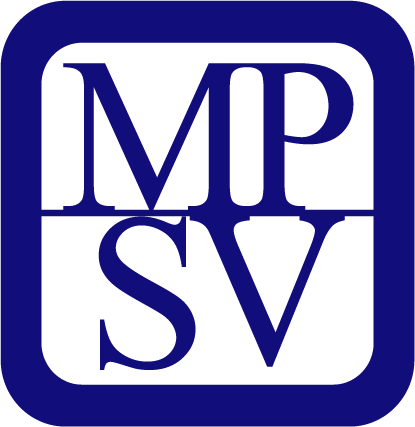 Kdo poskytuje sociální bydlení?
Hlavním subjektem pro poskytování sociálního bydlení jsou obce České republiky. 
Bude možné prokázat objektivní skutečnosti, které zabraňují realizaci sociálního bydlení. 
Pokud sociální bydlení domácnosti s rozhodnutím nezajistí příslušná obec (nemá objektivně možnost nebo nekoná), bude podpora zajištěna záchytným systémem.
Sociální bydlení se zajišťuje do 2 let od podání žádosti na obec, od 1. 7.  2023 do 6 měsíců.
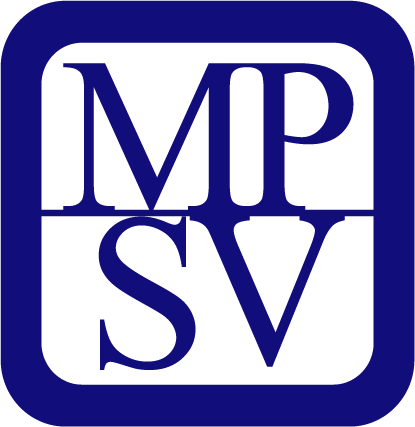 Záchytný systém
Záchytný systém realizuje Úřad práce ČR na úrovní krajů. 
Jde o vyhledávání bydlení pro osoby s rozhodnutím, kterým nezajistí bydlení obec. 
Bydlení je vyhledáno na území trvalého bydliště osoby v bytové nouzi, případně na úrovni kraje.
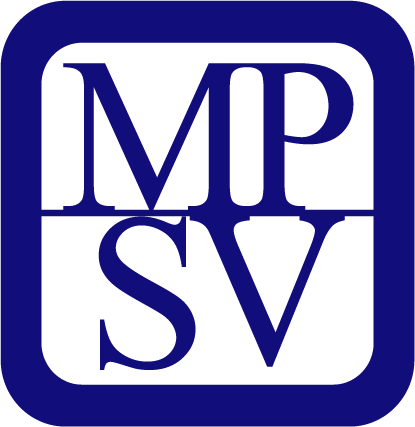 Financování sociálního bydlení
Princip financování sociálního bydlení = současný systém dávek + veřejná podpora v podobě vyrovnávací platby. 

Obcím jsou finanční prostředky na poskytování sociálního bydlení poskytovány prostřednictvím provozních a investičních dotací na provoz sociálních bytů (MMR), dotací na sociální služby (MPSV, kraje) a sociální práci (MPSV).
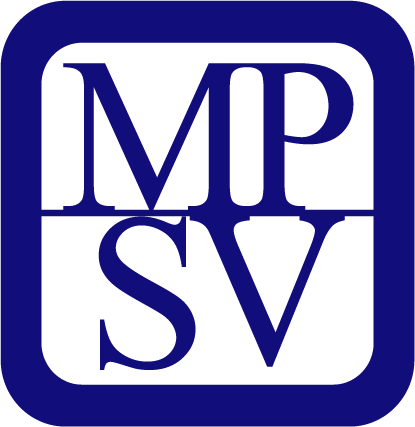 Časté mýty
Stát si vymýšlí a chce po obcích nové a nové věci. 

Je tomu právě naopak. Obce mají již od roku 2000 platnou povinnost uspokojovat potřeby svých občanů v oblasti bydlení a rozvíjet sociální péči. Tak hovoří zákon o obcích. Sociální bydlení nemá starostům obcí ztěžovat život, ale nabízí cestu, jak výše uvedenou povinnost naplnit. Za jasných pravidel a s garantovanými penězi, které obcím pomůžou sít sociálních a dostupných bytů vybudovat. Obce budou nadále držitelé hlavních rozhodovacích pravomocí. Budou rozhodovat, komu, kdy a jaký byt bude nabídnut k pronájmu.
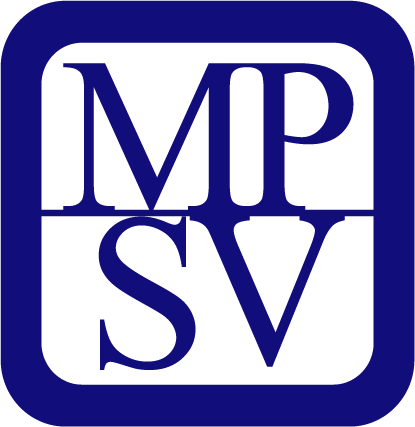 Časté mýty
Financování bude na úkor obcí. Stát tak ušetří a obce se zadluží.


V případě, že obcím vznikne finanční ztráta, stát ji bude sanovat skrze nárokové dotace. Obce budou mít ze zákona právní nárok na dotace na stavbu, opravu, pronájem a provoz sociálních a dostupných bytů a dotace na oblast sociální práce. 

Zákon počítá s tím, že některé obce nebudou mít dostatečné možnosti byty zajistit, a proto přichází záchytný systém, který přebere odpovědnost za danou obec.
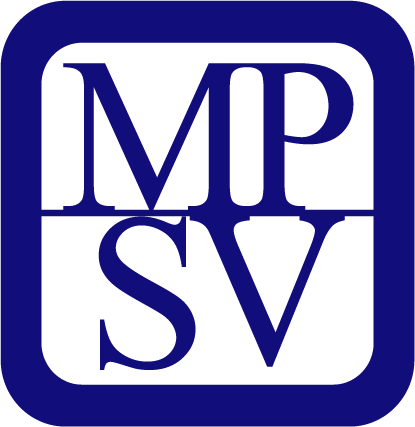 Časté mýty
Kvůli sociálnímu bydlení vzniknou ghetta.

Důsledek přijetí zákona o sociálním bydlení  bude přesně opačný – s majiteli předražených ubytoven, obchodem s  chudobou a ghetty účinně bojuje. Sociální pracovník obce bude mimo to nájemníky motivovat k nalezení zaměstnání, řešení dluhové pasti a splácení dluhů, bude pomáhat rodinám při výchově dětí atd. Domácnosti se budou muset podrobit tomuto systému.

Jednou z podmínek přidělení sociálního bydlení je plnění tzv. individuálního plánu podpory, pokud rodiny nespolupracují se sociálními pracovníky nebo třeba byt poškozují, může jim být sociální byt samozřejmě odebrán, přičemž následně jim dočasně zaniká možnost znovu o byt žádat.
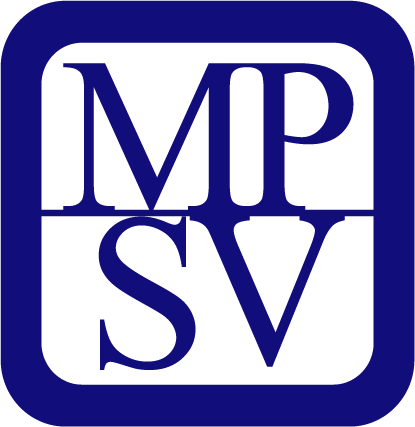 Podpora
Od organizací, které každodenně pracují s cílovou skupinou sociálního bydlení.

Od obcí, které chtějí vyřešit situaci svých občanů.

Od sociálních pracovníků a pracovnic
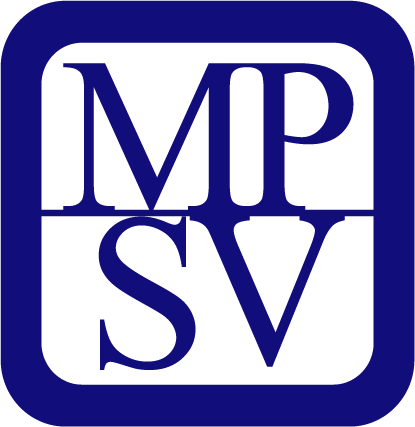 Podpora
„Zákon o sociálním bydlení považujeme za krok správným směrem.“

Primátor Brna, ing. Petr Vokřál:
„Budeme prosazovat, aby sociální bydlení řešily obce, protože 
považujeme za důležité, aby situace sociálního bydlení byla kontrolovatelná, dále budeme prosazovat stanovení maximální 
výše dávky na bydlení, která nebude překračovat 
místně obvyklé nájemné.“
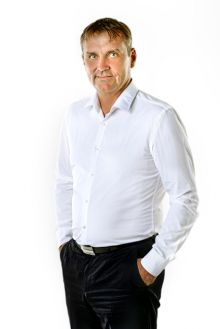 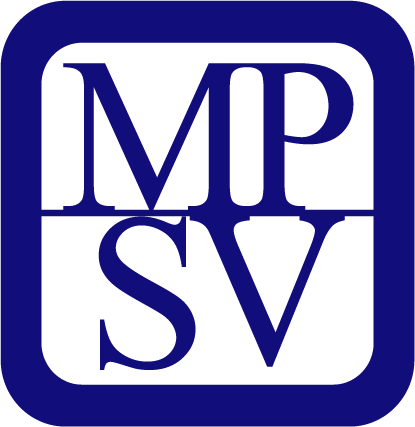 Příklady
Matka samoživitelka pobývající s dětmi v azylovém domě 
Alena B. je samoživitelka, která se stará o dvě malé děti. Manžel ji fyzicky týral, odešla ze společné domácnosti. Pokud by po ní pronajímatelé nežádali někdy až šestiměsíční kauci na byt, což znamená i 80 000,- Kč, odstěhovala by se do samostatné domácnosti. Občas přivydělává formou dohody o provedení práce v supermarketu.
Celkový příjem (vč. rodičovské, PnD, DPP atd.): 10 710,-
Výdaje na bydlení: 5 200,-
Doplatek na bydlení: 2 420,-
Po odečtení nákladů zbývá celé rodině: 7 620,- → 2 540 Kč na os.
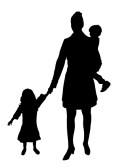 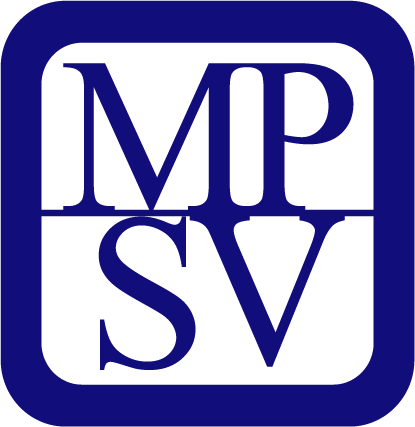 Příklady
Osaměle žijící seniorka ve větším bytě
Věra H. se do svého bytu přistěhovala před 45 lety. Před rokem jí však manžel zemřel. Pobírá starobní důchod a ze zdravotních důvodů nepracuje. Nestačí jí peníze na zaplacení bytu, léky a pořádné jídlo.
Celkový příjem – starobní důchod: 10 000,-
Náklady na bydlení: 9 000,- (dle zákona se započte 7 731,-)
Příspěvek na bydlení: 4 231,-
Po odečtení nákladů zbývá: 5 231,-
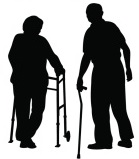 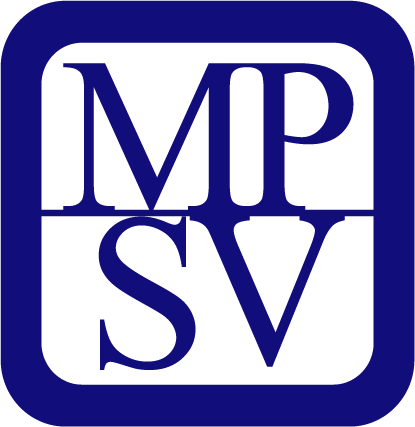 Příklady
Mladý člověk opouštějící dětský domov
Tondovi N. je devatenáct let a opouští dětský domov. Chce si zařídit vlastní život. Ze začátku to zkusí v domu na půl cesty, to bylo zhruba na rok. Za tu dobu si chtěl najít práci, vyučil se jako kuchař, číšník a má za sebou spoustu praxe. Náklady na zařízení bytu a hlavně kauci jsou pro něj ale zcela nedostižnou metou.
Celkový očekávaný příjem: 9 900,- (minimální mzda)
Náklady na bydlení v garsonce: 6 500,-
Příspěvek na bydlení:  2026,-
Po odečtení nákladů zbývá: 5 426,-
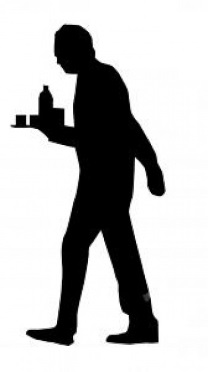 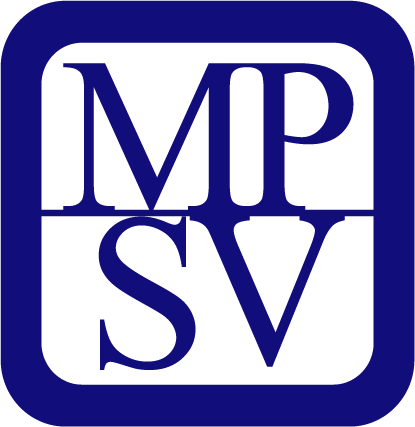 Co to znamená pro občana
Občan
Obecní úřad
Úřad práce
Do 30 dnů
Posoudí nárok na vstup do systému SB
Vydá rozhodnutí
Sociální pracovník
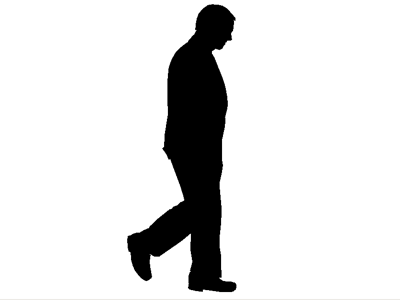 Vstup do systému
V případě potřeby provede další soc. šetření (byt. situace, rod. situace…)
Obec
Úřad práce
Nedokáže-li zajistit
Rozhodne o umístění
Záchytný systém
Přebírá roli obce v případě nečinnosti
Dostupný byt
Soc. byt
Azylový dům
Co to znamená pro obec
Odbourává se pro občana a obec devastující obchod s chudobou.
Snížení rizik sociálního vyloučení a pádu do chudoby, ochrana zranitelných skupin osob – rodiny s dětmi, senioři, oběti domácího násilí a dalších.
Posilují se práva měst a obcí při realizaci sociálního bydlení.
Sjednocují a zpřesňují se povinnosti měst a obcí při zajišťování sociálního bydlení a sociálních potřeb obyvatel.
Obce a města získají finanční prostředky na zajišťování a realizaci systému sociálního bydlení (dotace na sociální práci, investiční prostředky atd.)
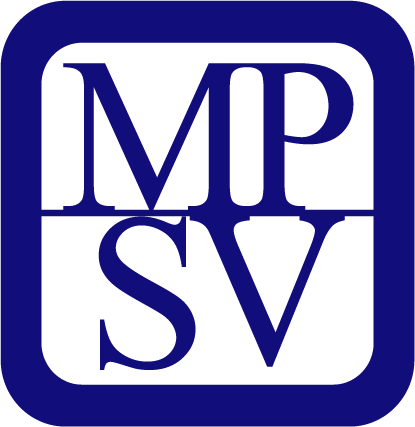 Co to znamená pro stát
Splní se konečně 25 let opakovaný slib.
Postupně se sníží státní výdaje na dávky v oblasti bydlení (v současné době 13 mld.).
Nahradí se podpora bydlení efektivnějším systémem, který nám ušetří peníze. Dle předkládané RIA by se oproti současným přímým i nepřímým výdajům dalo do roku 2025 ušetřit až 5,7 mld. Kč.
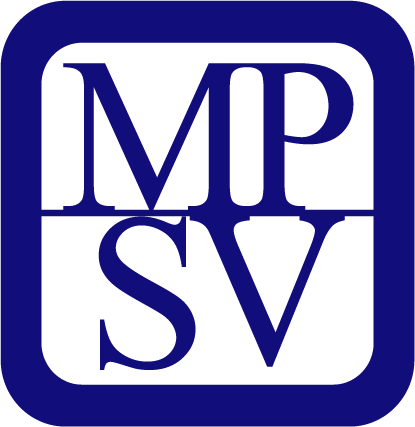 Účinnost zákona a přechodná ustanovení
Účinnost zákona: 1. 10. 2017. 
Přechodná ustanovení: 
-     vydávání rozhodnutí ÚP od 1. 11. 2018
plnění povinnosti v oblasti sociálního bydlení ze strany obcí: 1. 11. 2019 (dále bude 5. let přechodné období, kdy obce budou zajišťovat SB domácnostem do dvou let od příchodu na obecní úřad)
15 let přechodné období pro současnou výstavbu a zrušení současných ghett.
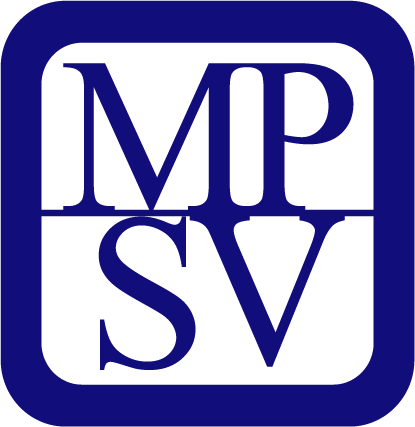 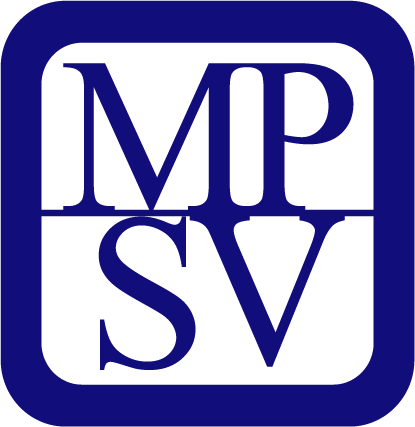 Děkuji za pozornost.